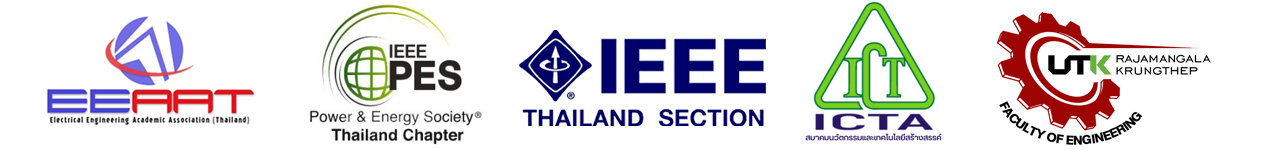 The 2024 International Electrical Engineering Congress
iEECON 2024
ชื่อตัวอย่างโครงการประชุมวิชาการนานาชาติ
The 2024 International Electrical Engineering Congress
ชื่อผู้วิจัย / ผู้ร่วมวิจัย
กกกกกกกกกกกกกกกกกกกกกกกกกกกกกกก
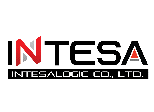 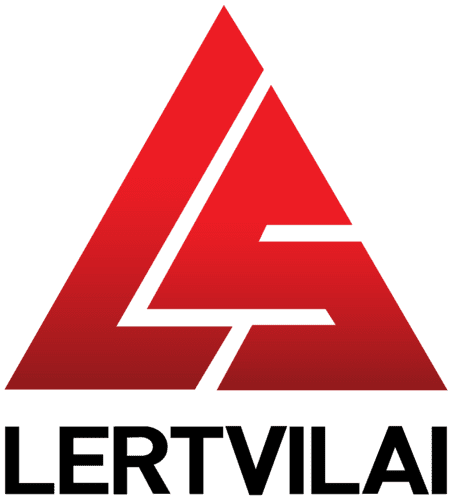 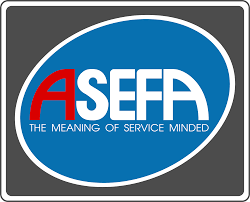 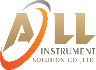 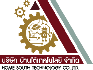 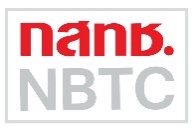 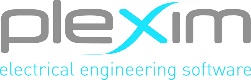 http://www.ieecon.org/ieecon2024/
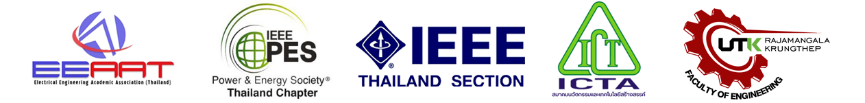 The 2024 International Electrical Engineering Congress
iEECON 2024
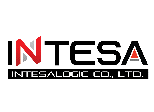 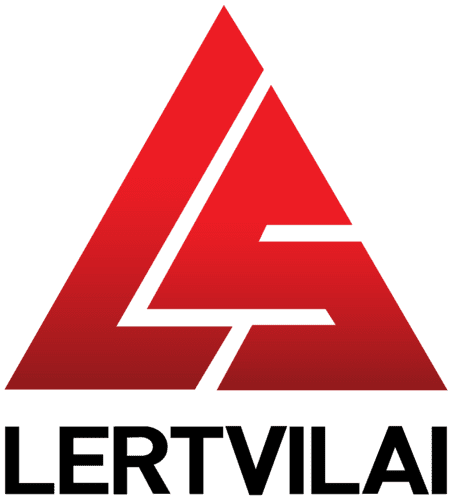 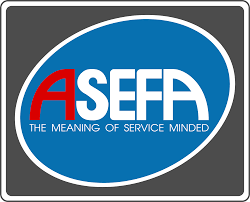 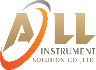 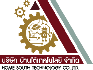 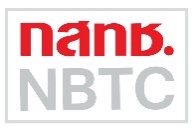 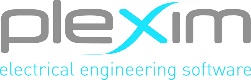 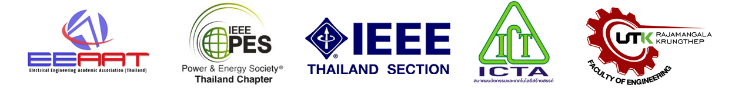 The 2024 International Electrical Engineering Congress
iEECON 2024
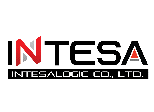 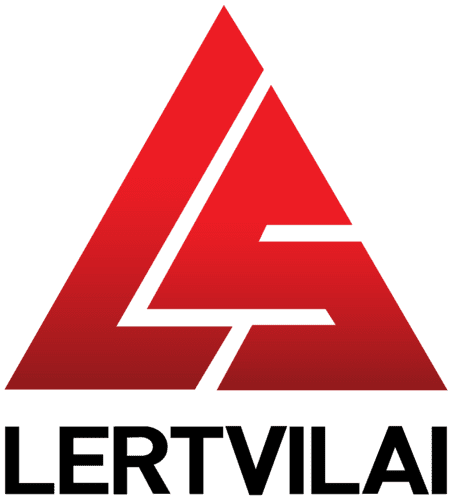 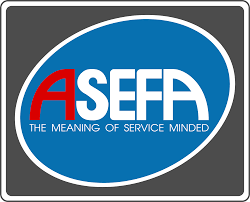 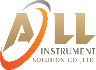 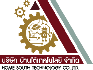 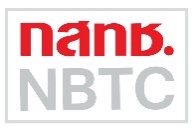 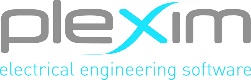 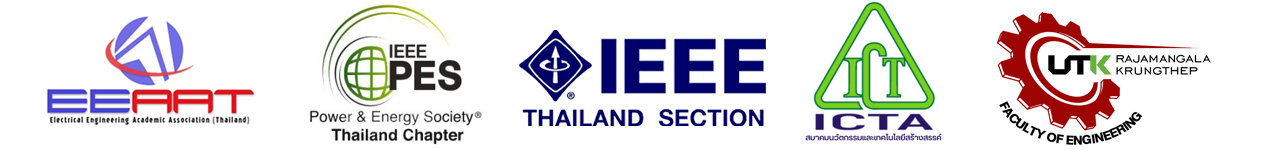 THANKS
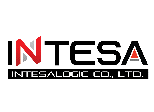 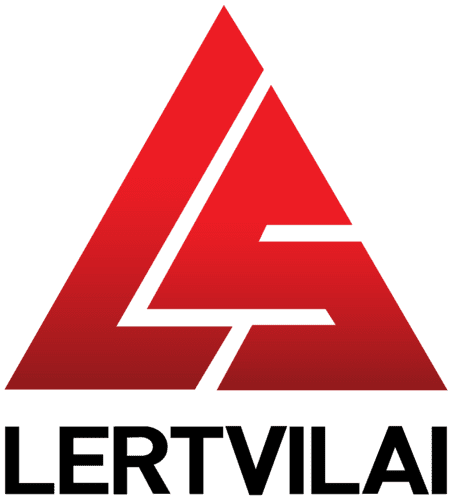 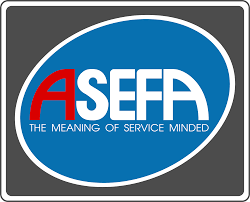 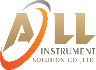 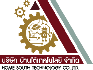 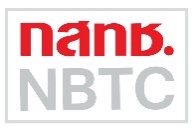 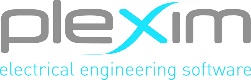 http://www.ieecon.org/ieecon2024/